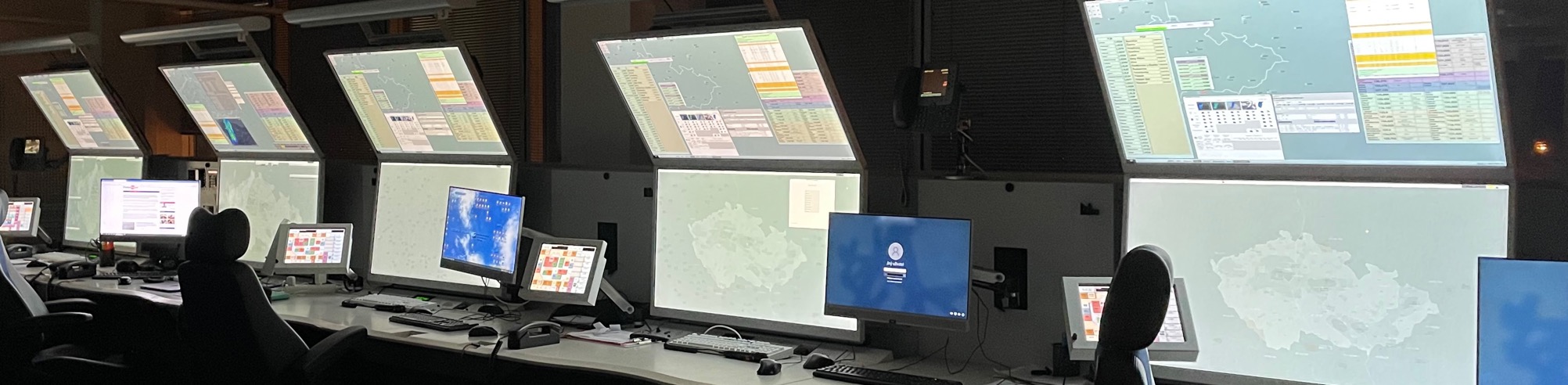 Nahlédnutí do provozních postupů stanoviště FIC Praha
Seminář všeobecného letectví 2023

Ing. Rostislav Pšovský
Témata
TopSky pro FIC, navázání kontaktu
Informace o provozu
Informace o počasí
Postup při neukončení FPL
Různé
TopSky pro FIC, navázání kontaktu
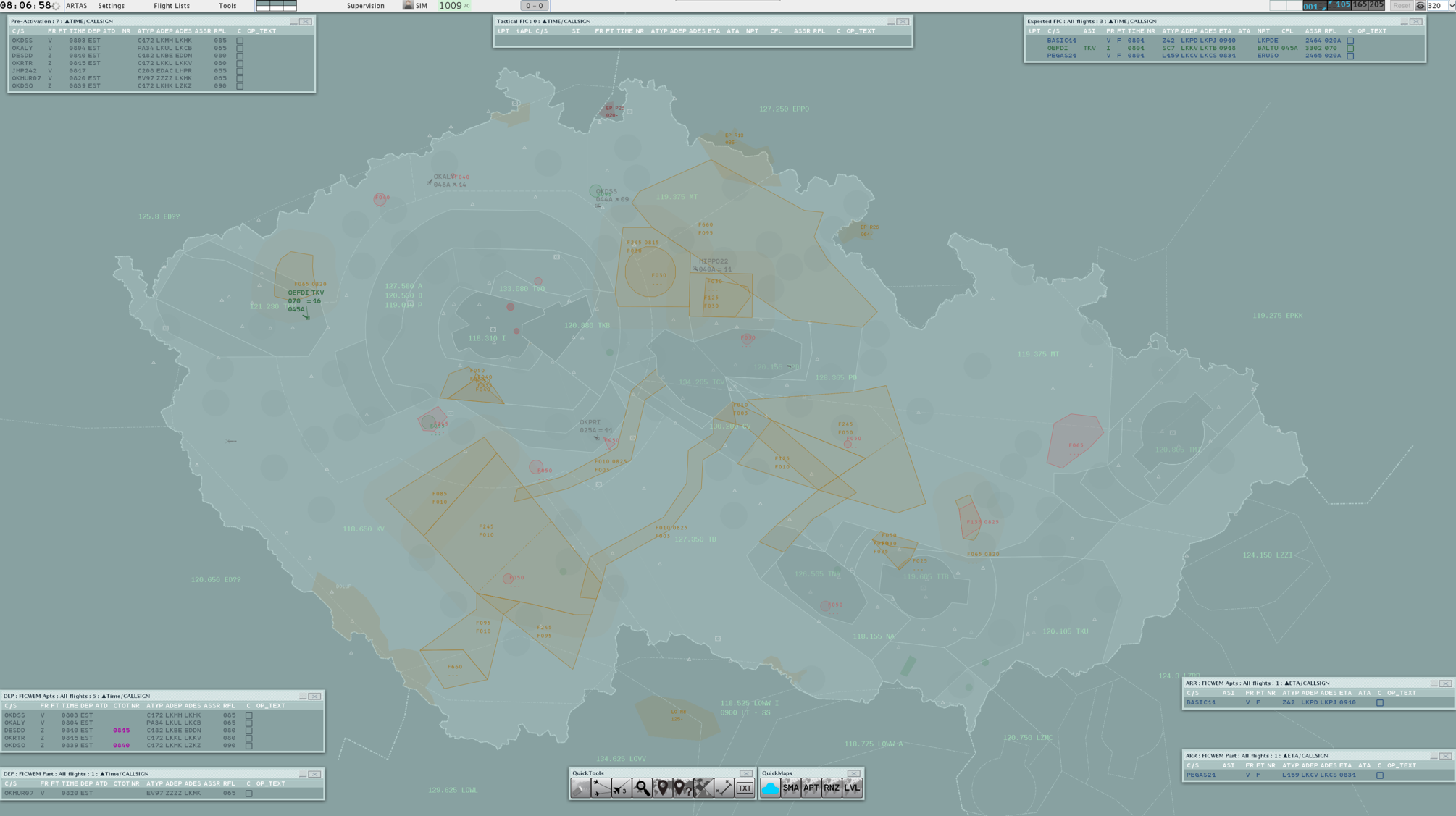 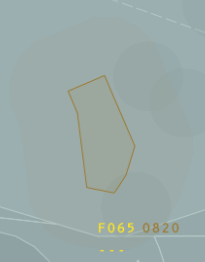 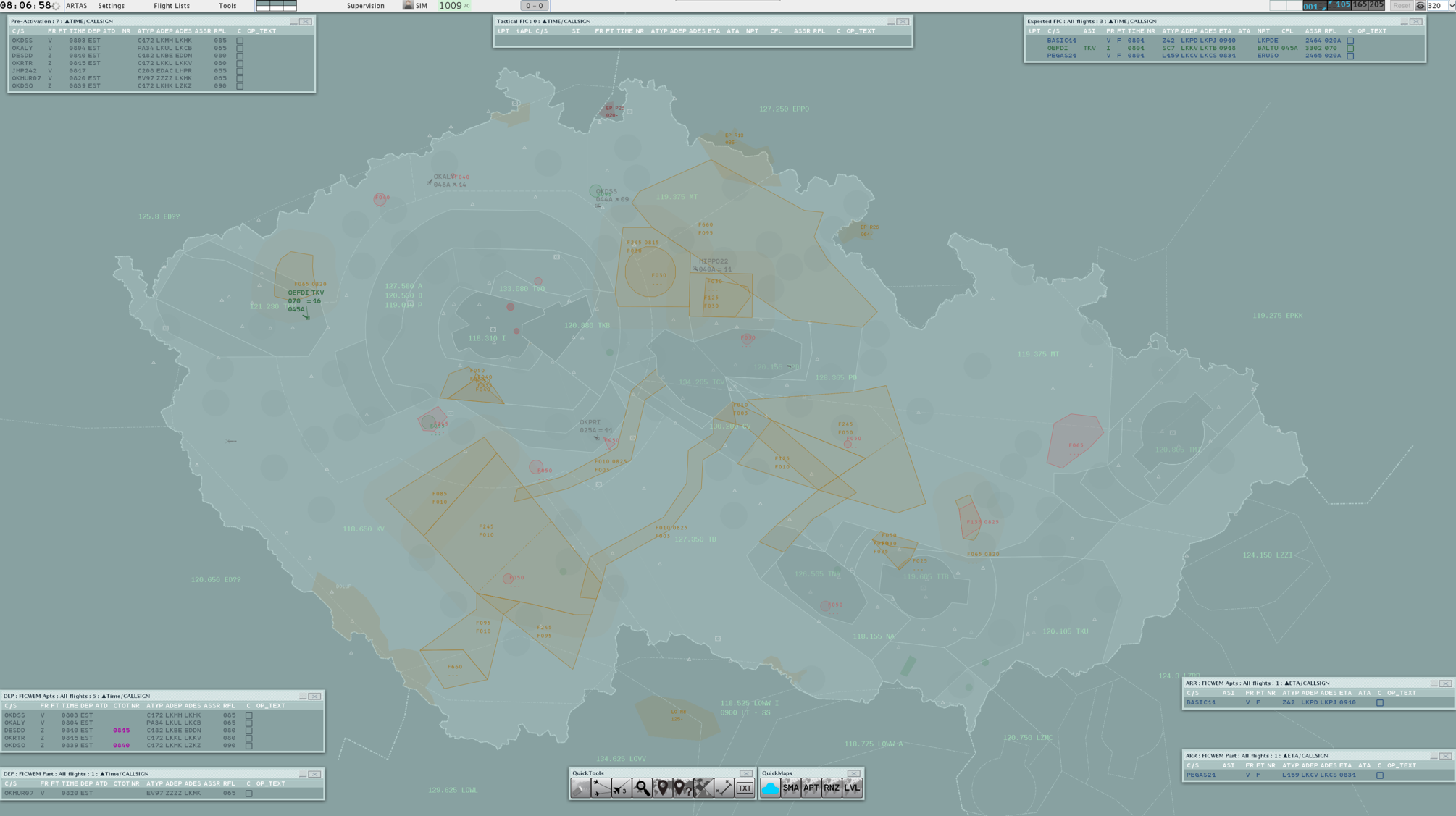 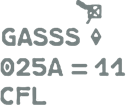 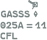 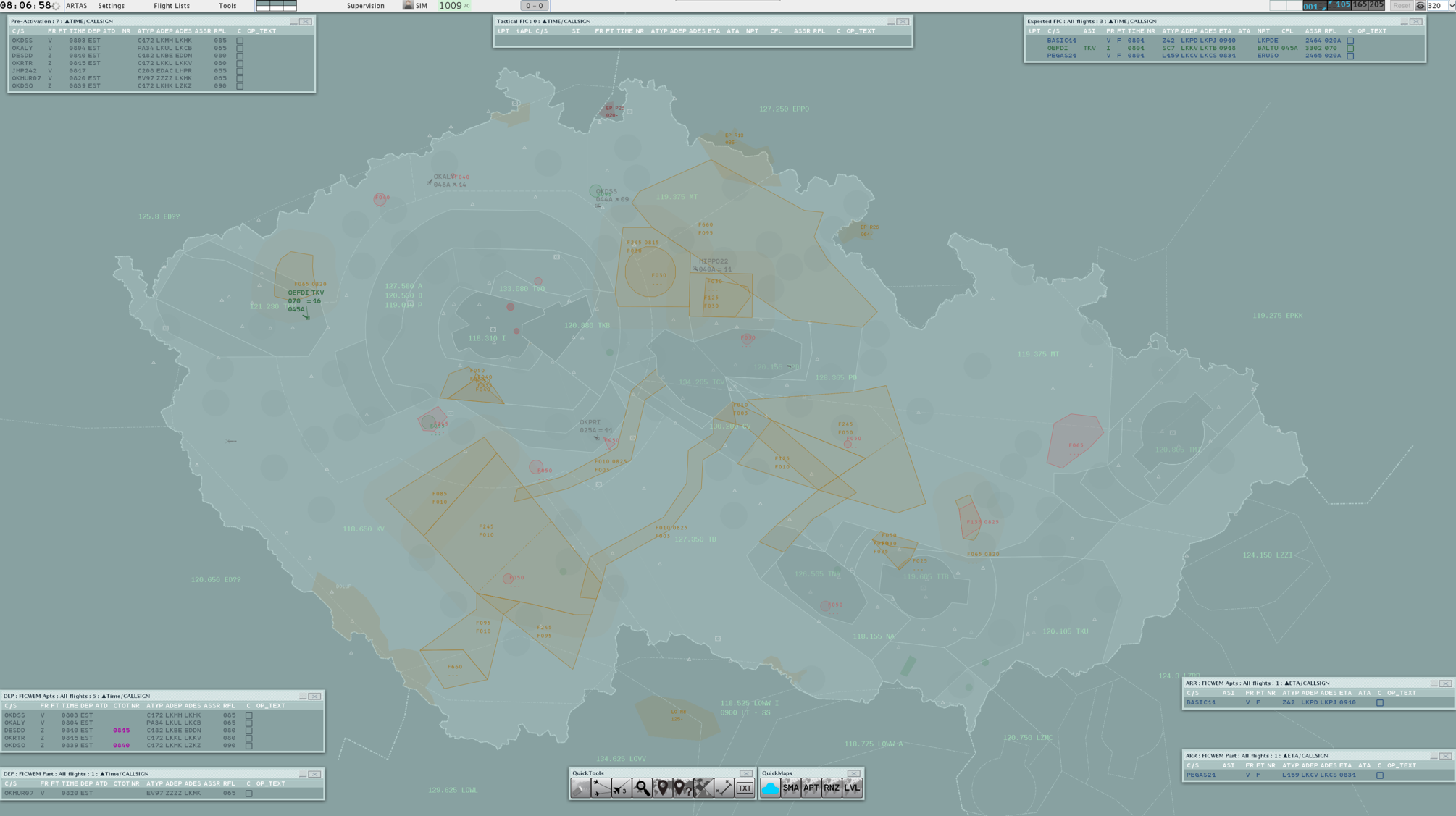 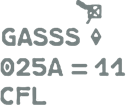 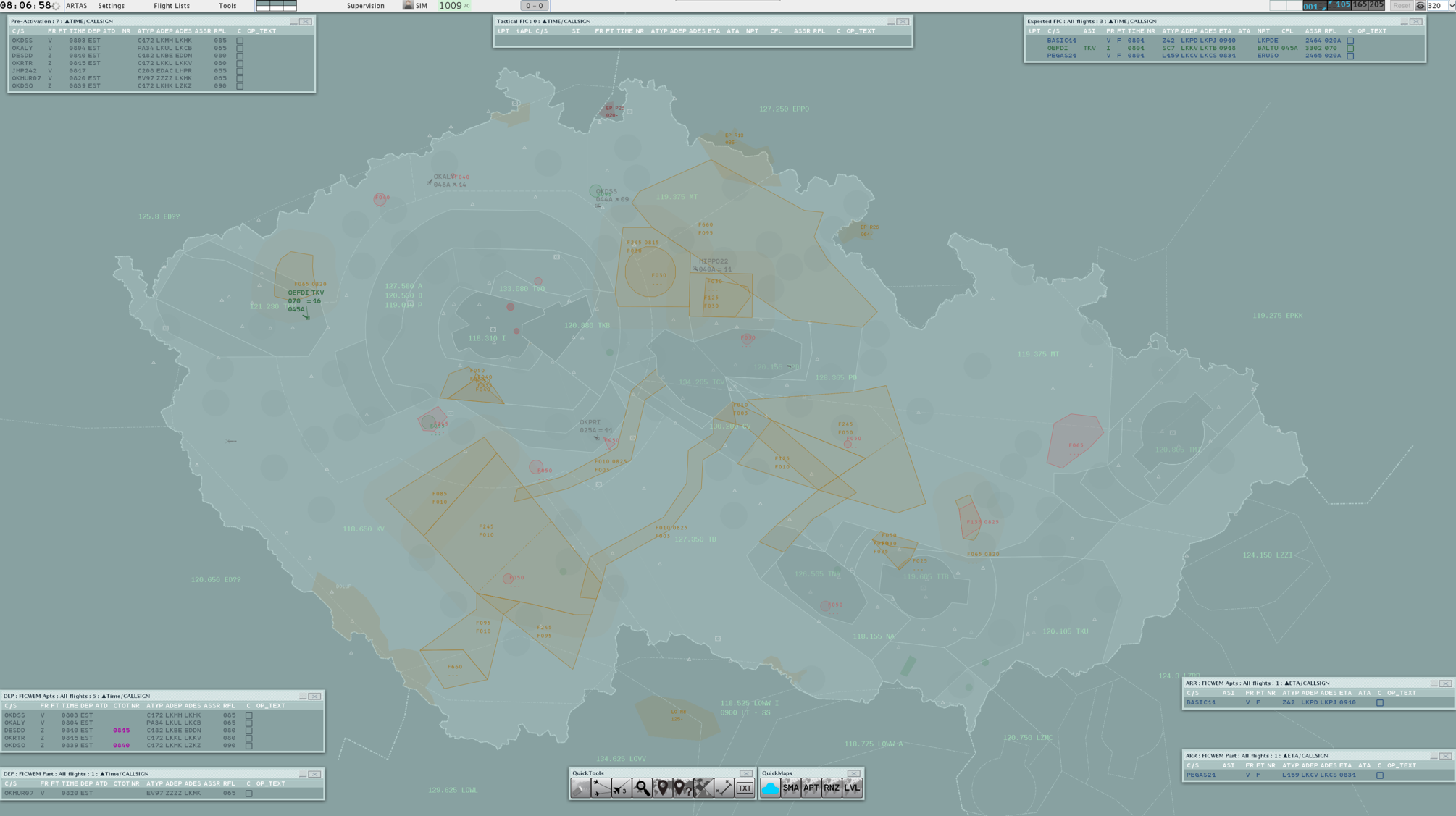 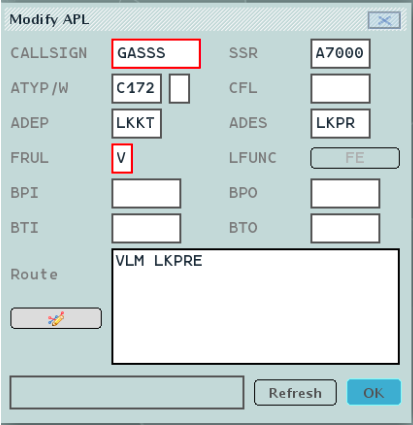 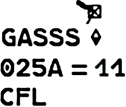 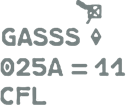 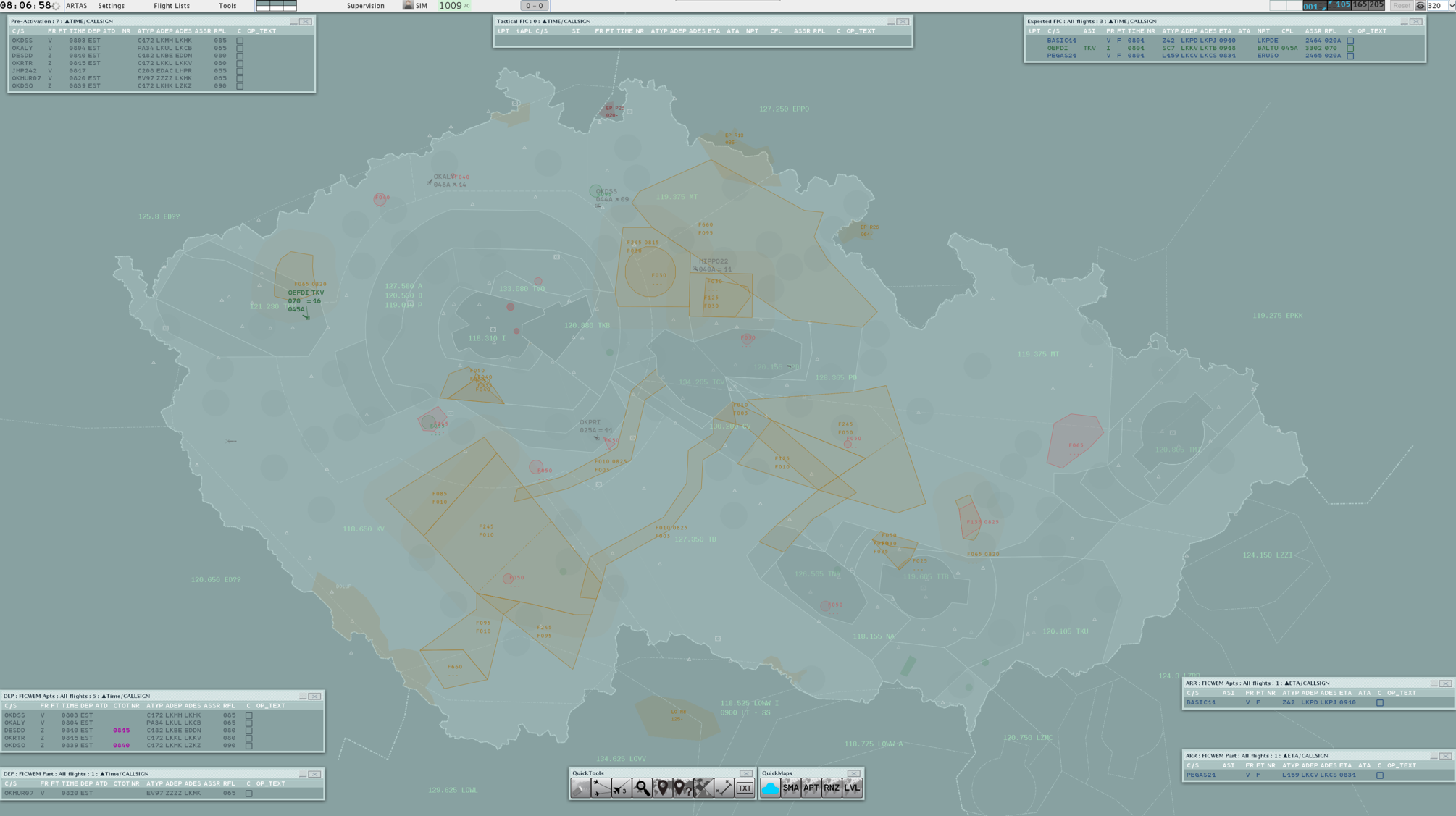 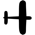 VOZ
BODAL
LKTB
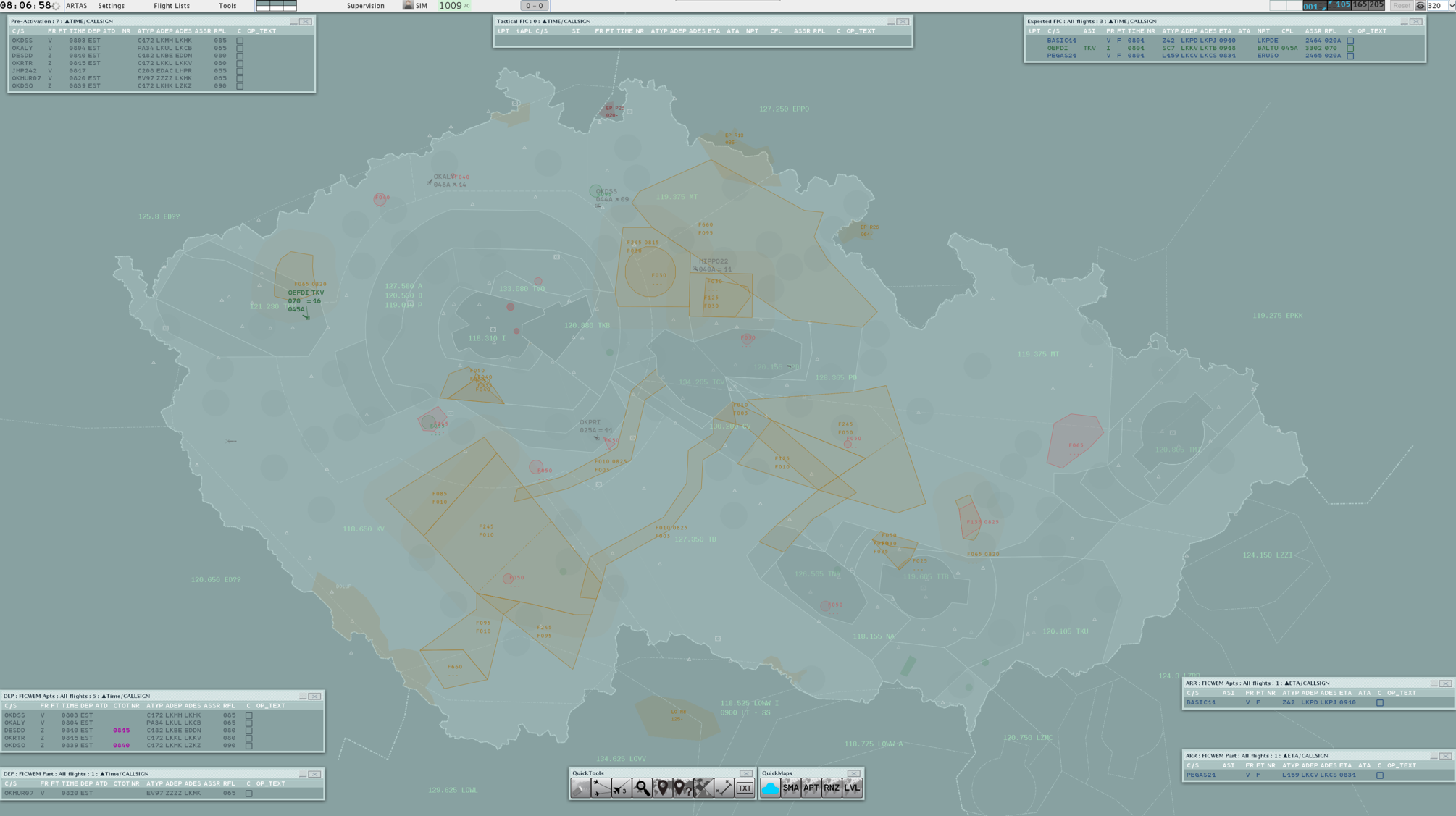 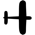 LKCS
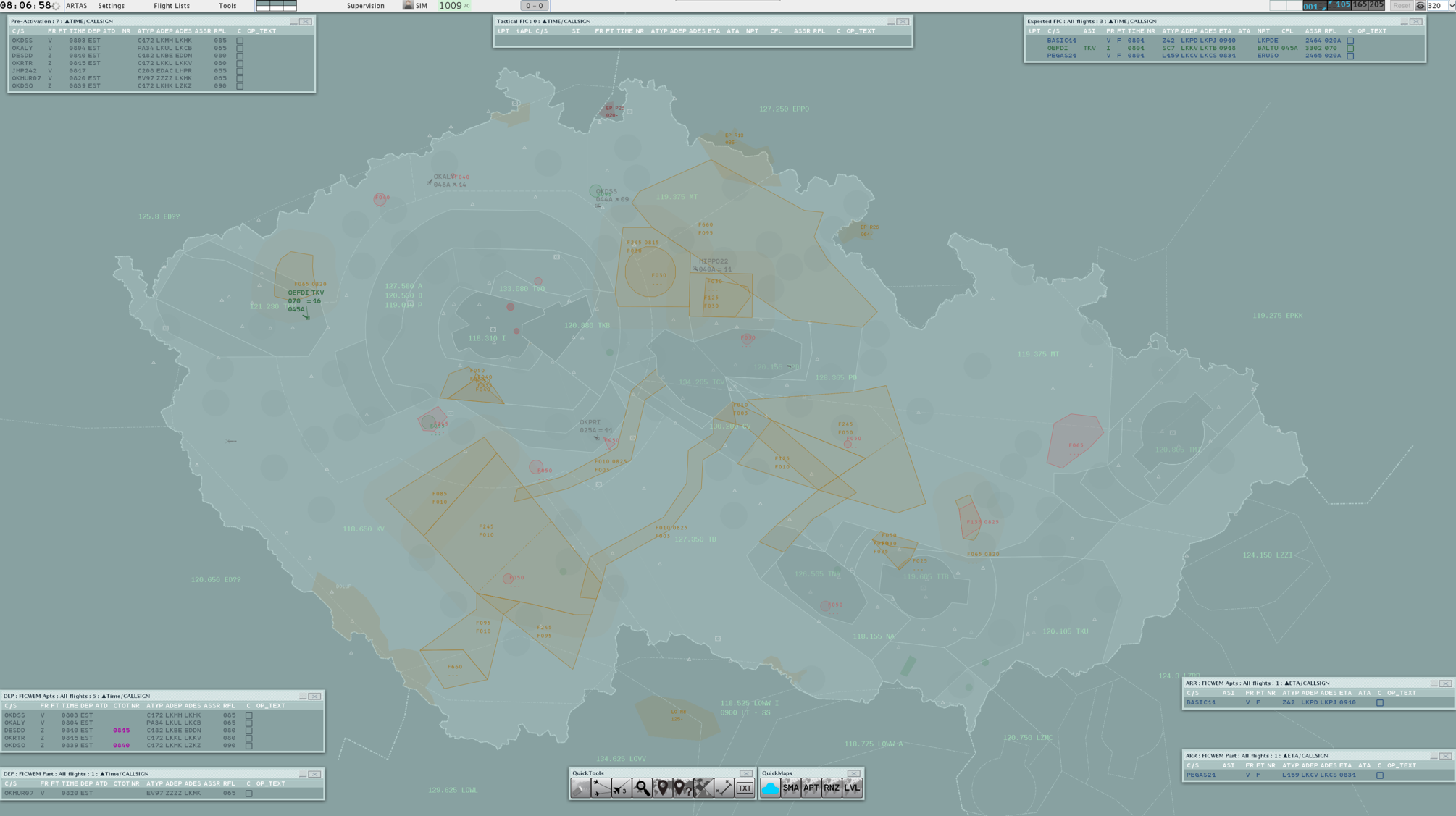 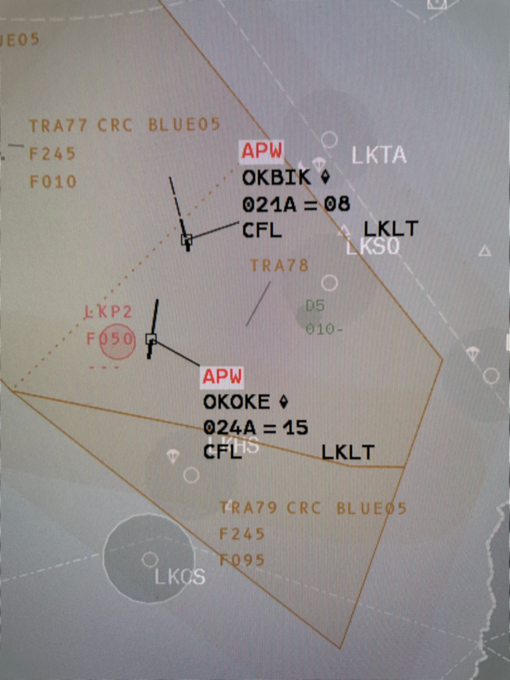 Informace o provozu
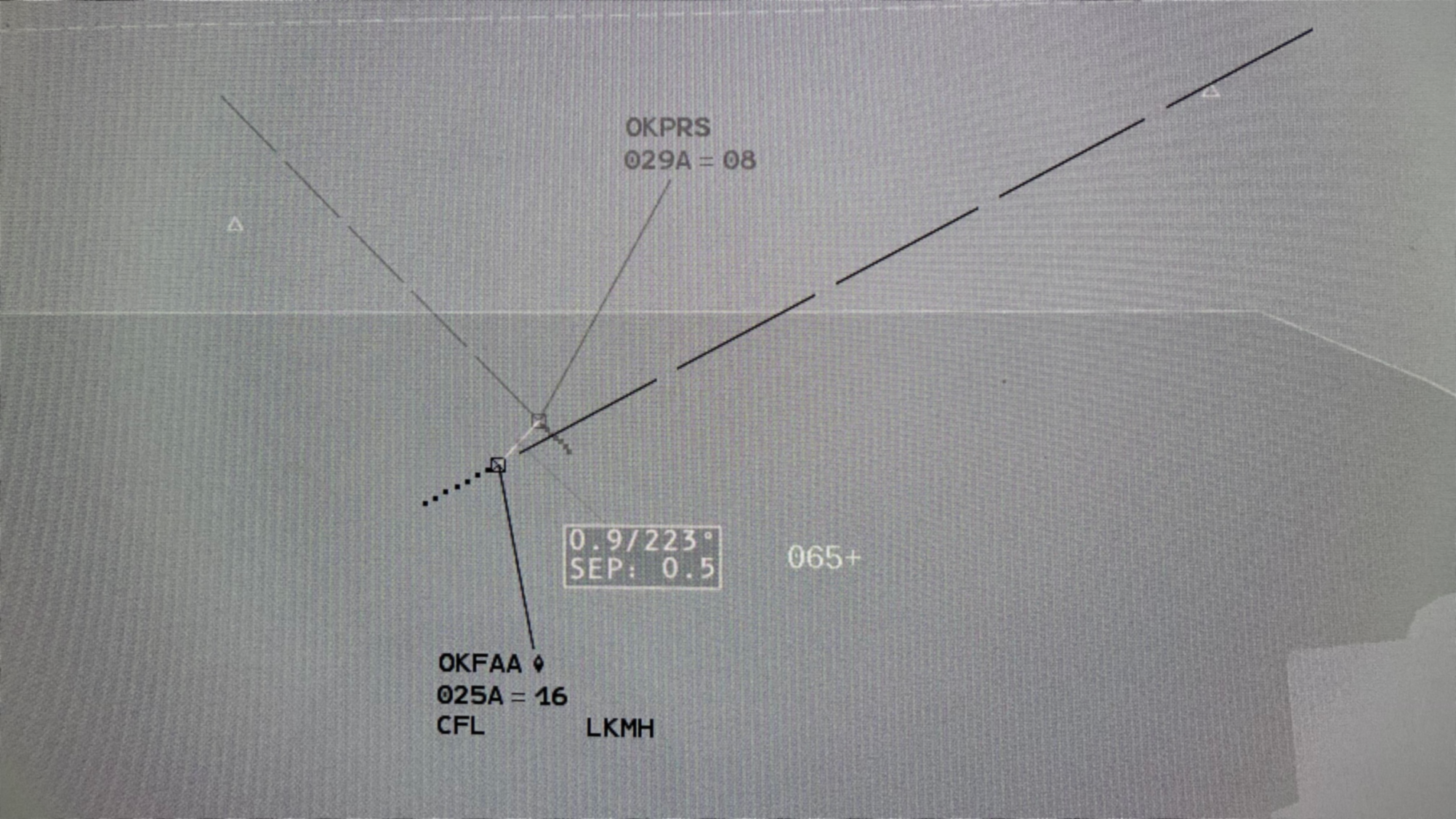 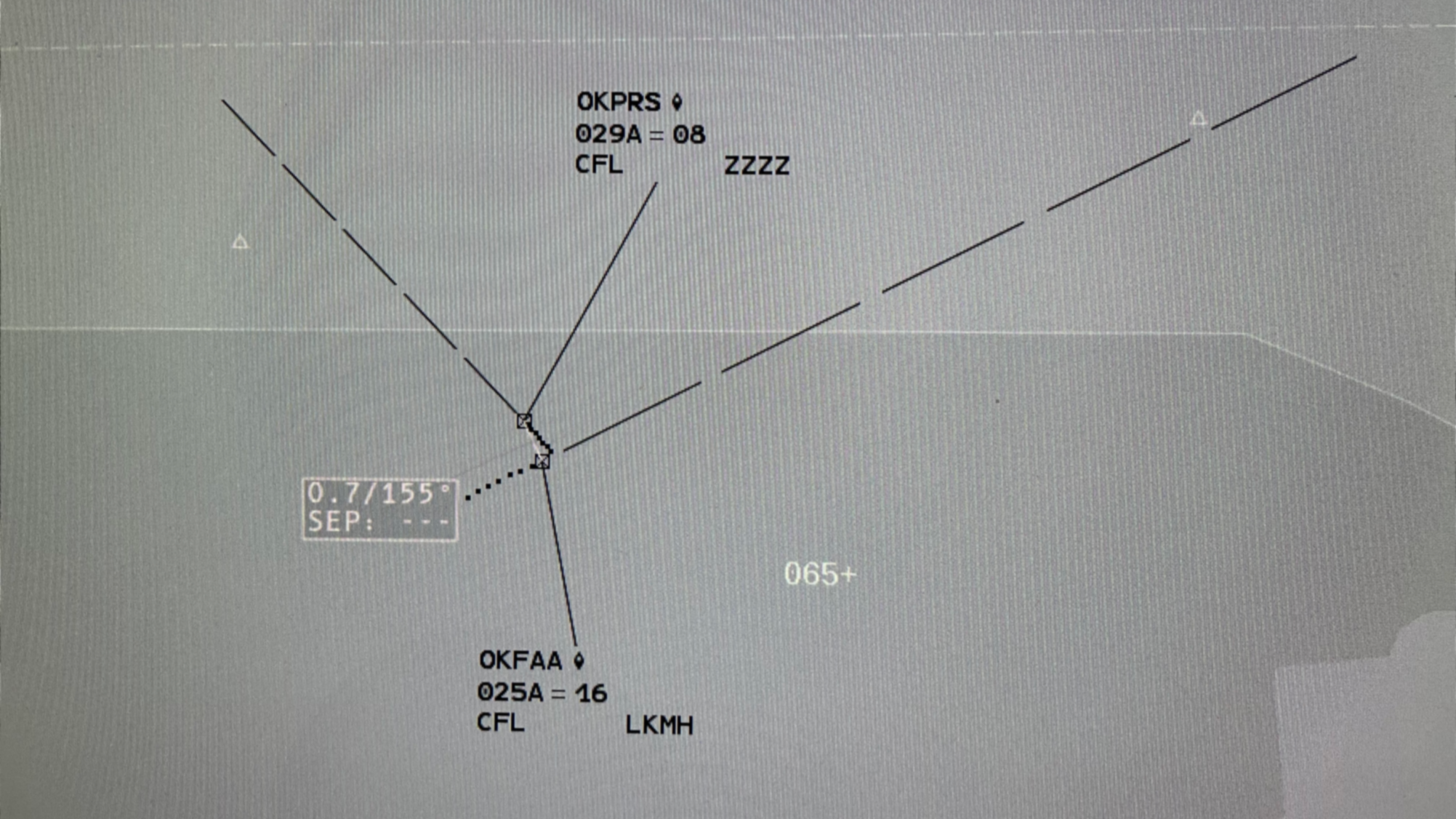 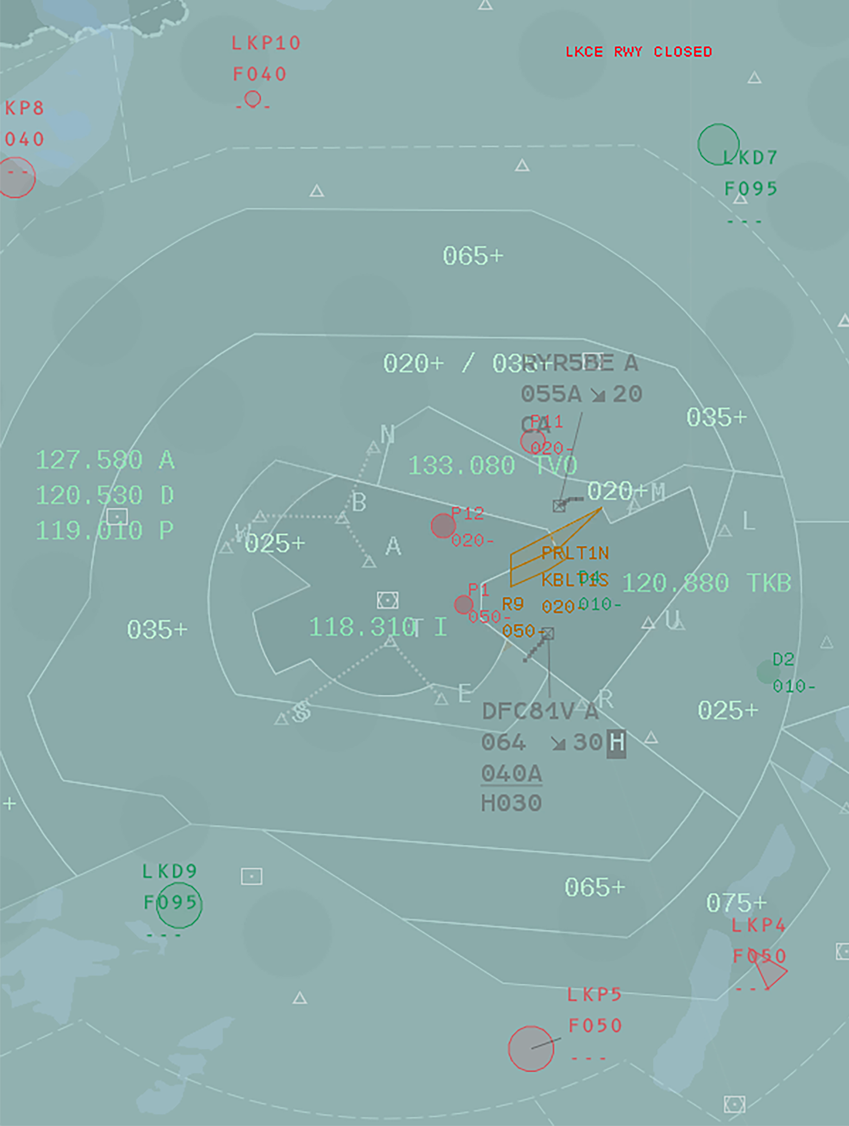 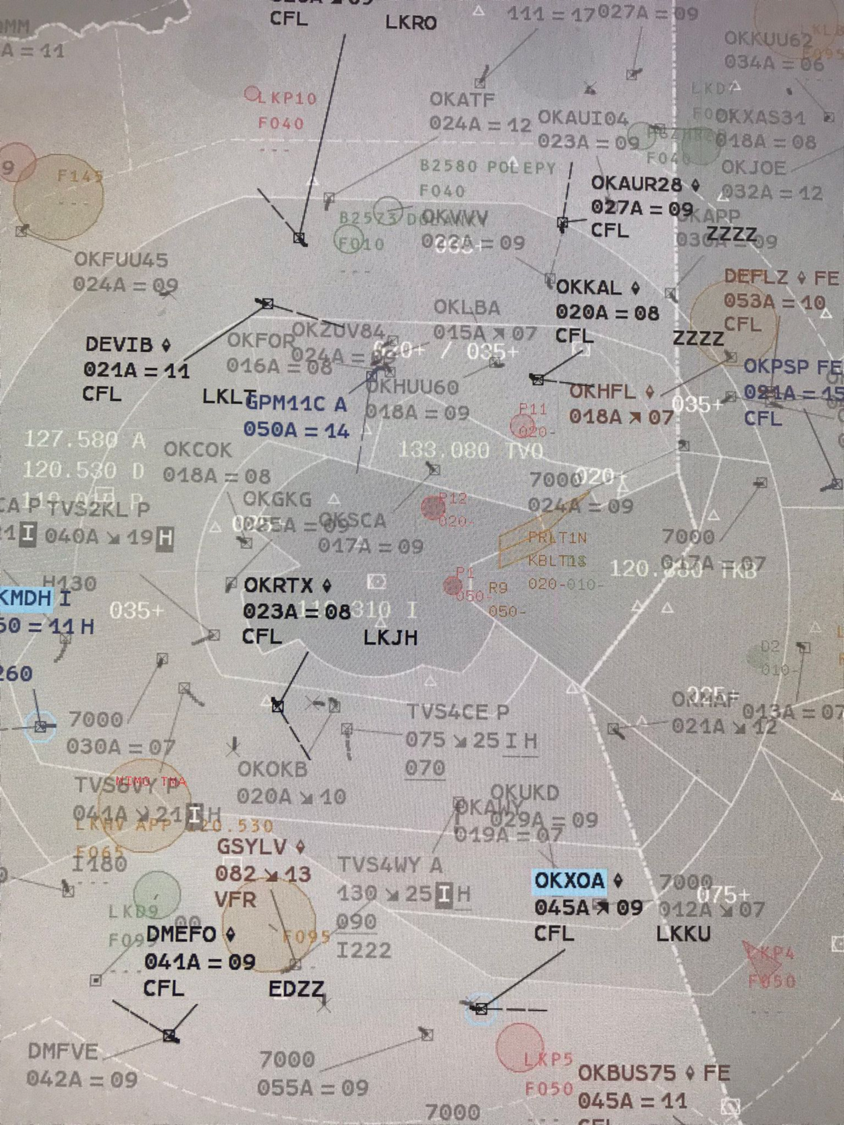 Informace o počasí
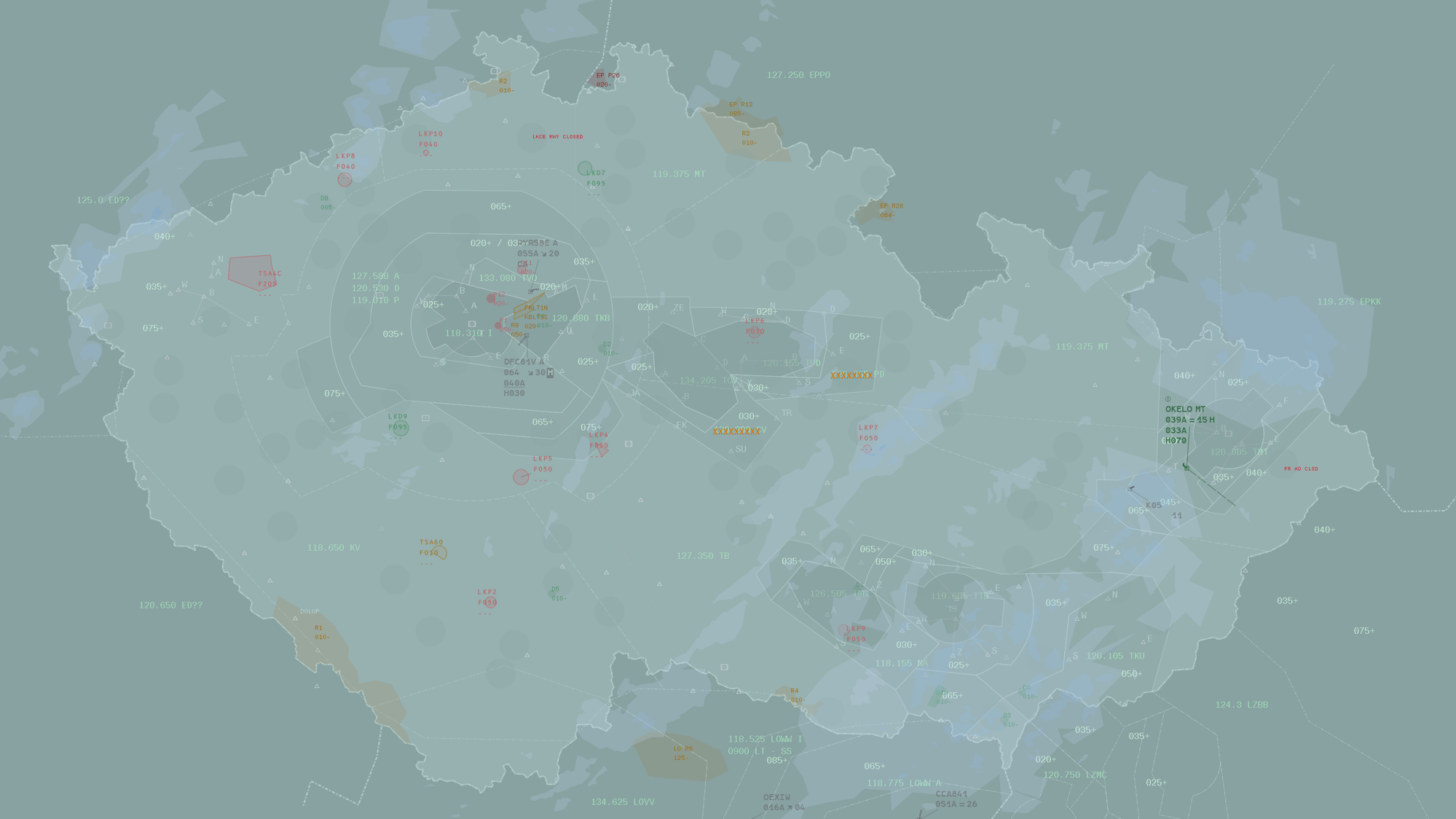 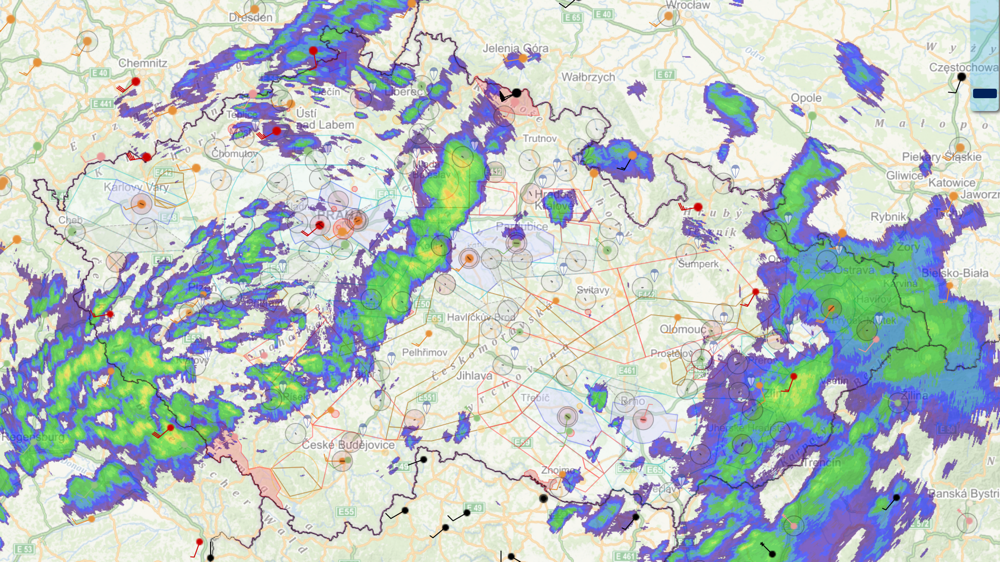 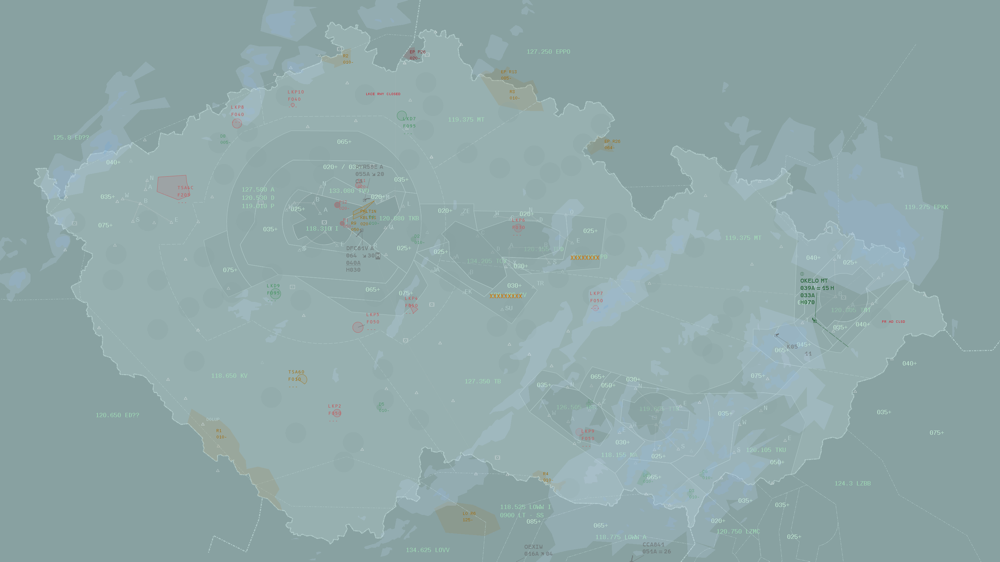 TopSky
AisView
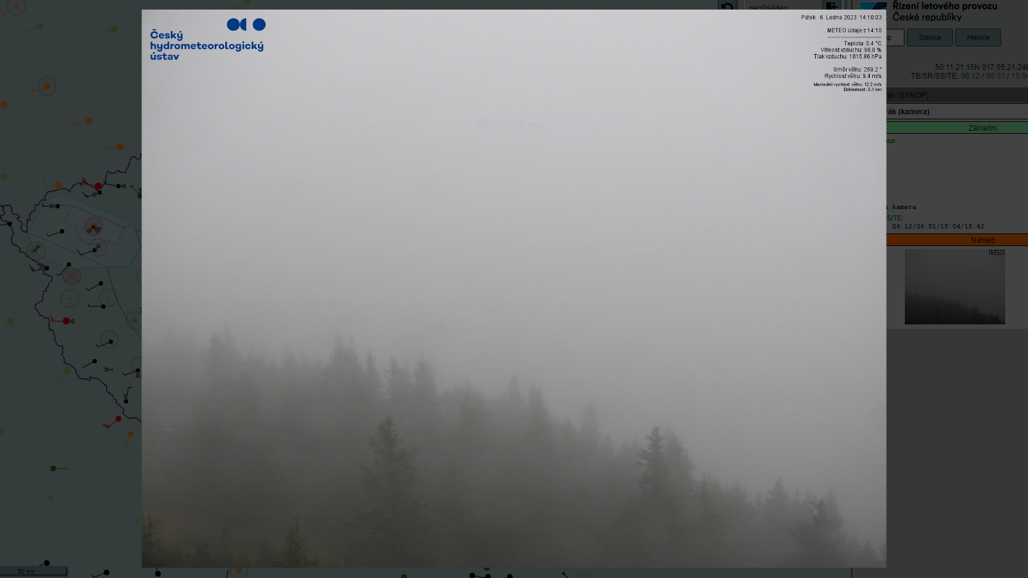 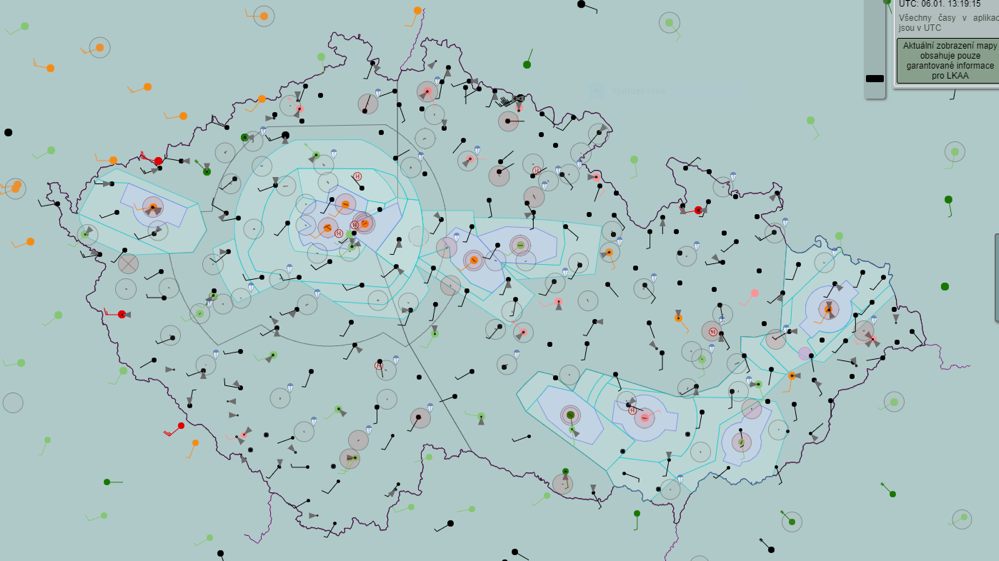 AisView
Postup při neukončení FPL
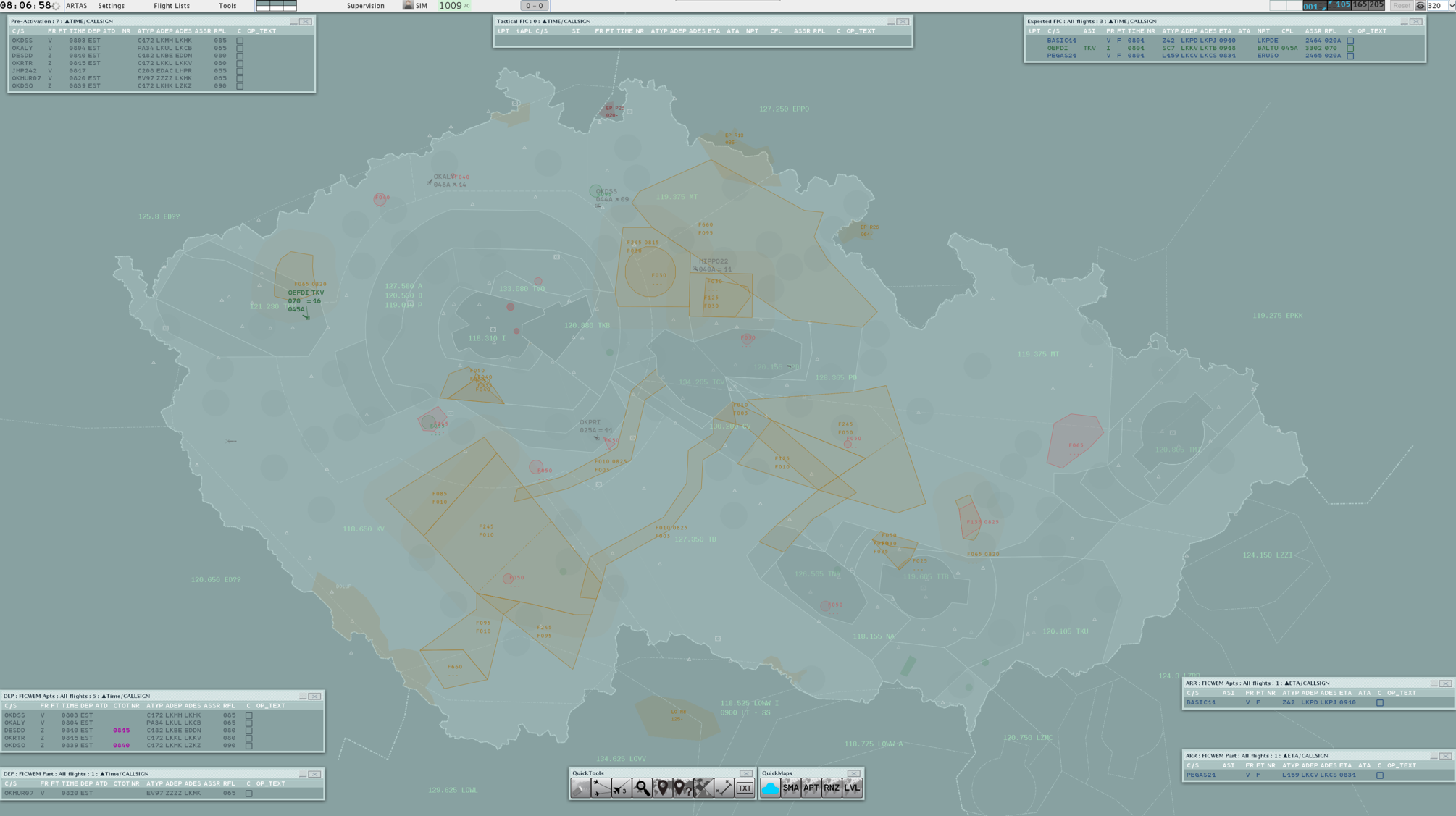 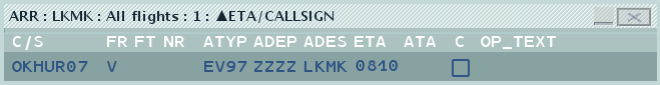 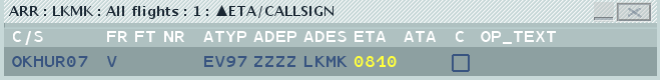 ETA + 20 minut
(0830)
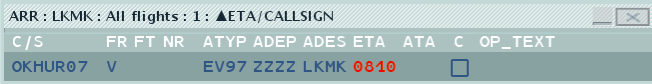 ETA + 30 minut
(0840)
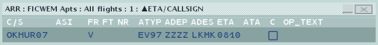 Různé…
... aneb čím pomůžete nám i sobě
Používejte AisView (https://aisview.rlp.cz)
O přechod VFR-IFR je třeba žádat
Pokud chcete na IFR přejít ve FIR Praha, plánujte si bod přechodu ve FIR Praha
Pozor na správné EOBT, C/S a ADEP/ADES ve FPL
Posílejte CNL na neproletěné FPL, zvláště s ADES v zahraničí
Buďte na příposlechu, ale ne nutně se hlaste na FREQ
Nastavte A2000 ještě před navázáním spojení
Přečtěte si ve VFR příručce „Deset tipů jak se vyhnout problémům“ (https://aim.rlp.cz/vfrmanual/actual/gen_2_cz.html)
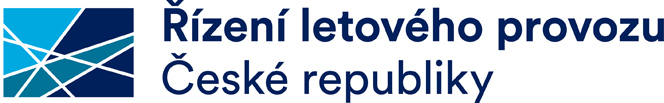 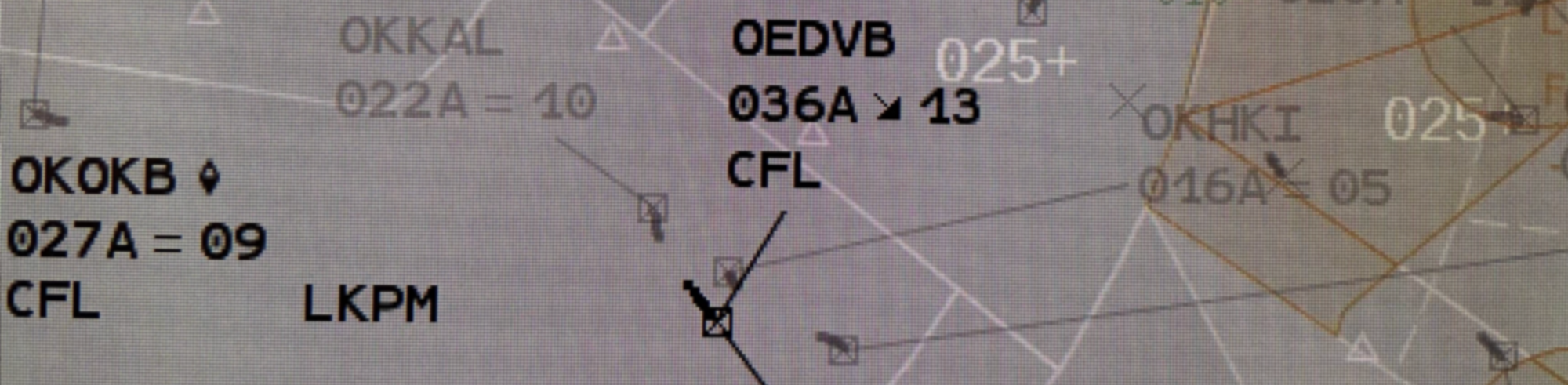 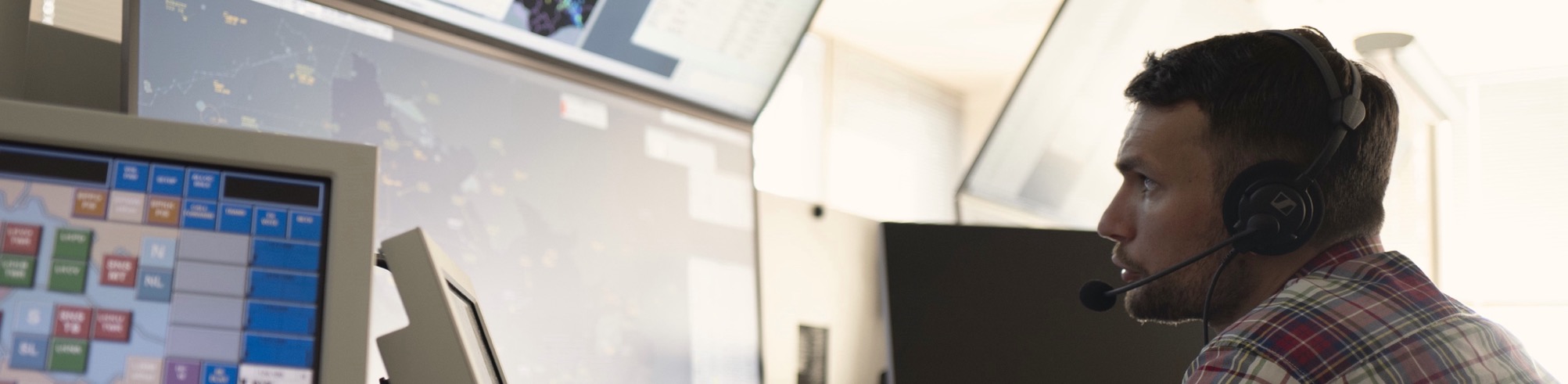 Kontakty
M. Dvořák:	dvorakm@ans.cz
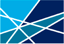 R. Pšovský:	psovsky@ans.cz
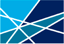 FIC Praha:	ficpraha@ans.cz
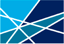